SCIENCE FRIDAY @ SAP
Learning Goal:  Density and solubility.
Learning Objectives: 
	To nurture curiosity.
	To create a climate of discovery. 
	To maintain the rigor of the STEM lessons with playful and fun challenges.
	To build scientific vocabulary to promote scientific literacy at a young age.
	To build the following inquiry skills:
		Problem solving
		Critical and creative thinking
		Observation
		Prediction
		Analysis
		Conclusion
Materials: 
	plastic test tubes
	oil
	water
	food colour
	paper plate
	Antacid tablet
Lava Lamp Experiment
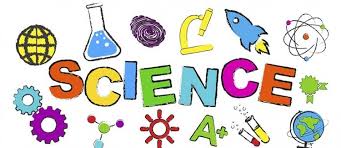 SCIENCE FRIDAY @ SAP
Method
Fill the test tube with 2 parts oil, 1 part water, leaving some room at the top of the container for a little bit of bubbling.
Drop in a few drops of food coloring
Add an antacid tablet, start with 1/4 or a half a tablet to begin with.
OBSERVATION: Lava bubbles rise to the top.
SCIENCE: 
The Alka Seltzer reacts with the water to make bubbles of carbon dioxide. The bubbles attach themselves to the blobs of colored water and bring them to the top of the glass. When the bubbles pop the blobs of colored water fall back to the bottom of the glass creating a lava like effect.
Water and oil do not mix because oil is hydrophobic. Oil is not soluble in water. It has a phobia for water. Oil is also less dense than water so it floats on top.

APPPLICATION: Density is a physical property. Every object has a unique density by which they are identified. Heavier objects sink and lighter objects float.
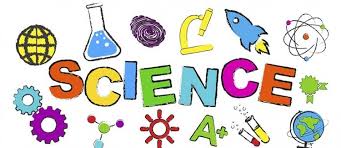 サイエンスフライデー @ SAP
学習目標：密度と溶解性
学習のねらい: 
好奇心を育む 
発見の雰囲気をつくりだす 
遊び心のある楽しいチャレンジを通してステム教育の精密さを維持する 
若い年齢で科学リテラシーを促進するための科学用語を構築する  
下記の探求スキルを育てる: 
問題解決
批判的かつ創造的な思考 
観察
予測 
分析
結論
材料: 
　　　　プラスチックの試験管
　　　　油
　　　　水
　　　　食用色素
　　　　紙皿
　　　　制酸剤タブレット
ラバランプの実験
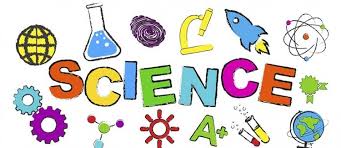 サイエンスフライデー @ SAP
方法
試験管に油を一部、水を一部入れ、容器の上部に少し泡が立つためのスペースを残します。
食用着色料を数滴入れます。
制酸剤のタブレットを追加します。始めはタブレットの1/4～半分を入れます。
観察：溶岩の泡が上にのぼります。

科学：
　 アルカセルツァーは水と反応して二酸化炭素の泡を作ります。 泡は色のついた水の塊に付着し、試験管の上まで運びます。 泡がはじけると、色のついた水の塊が試験管の底に戻り、溶岩のような効果を生み出します。

     油は疎水性であるため、水と油は混ざりません。 油は水に溶けません。 
      油は水を嫌います。 油は水よりも密度が低いため、水の上に浮きます。

応用：密度は物理的特性です。 すべての物体には、それを識別するための固有の密度があります。 重い物体は沈み、軽い物体は浮きます。
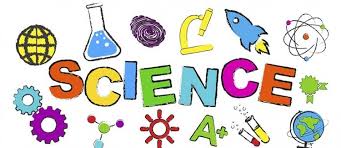